Старше и моложе
Урок математики в 1 классе
УМК «Перспективная начальная школа»
Шулья Людмила Геннадьевна,
учитель начальных классов
МБОУ СОШ №20 им. И.И. Наймушина
Математику, друзья,Не любить никак нельзя.Очень строгая наука, Очень тонкая наука,Интересная наука-Это математика.
10
20
11
19
12
18
13
17
14
16
15
Найдите числа, которые меньше 6,но больше 2?
2
7
1
4
8
3
5
6
Сколько здесь треугольников?
5
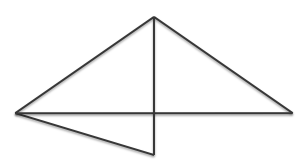 Что выше?
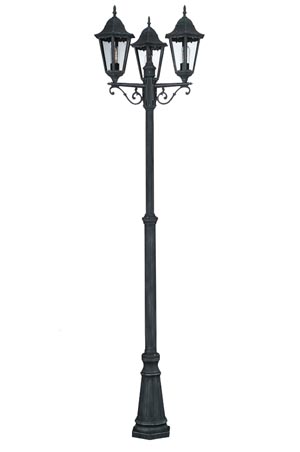 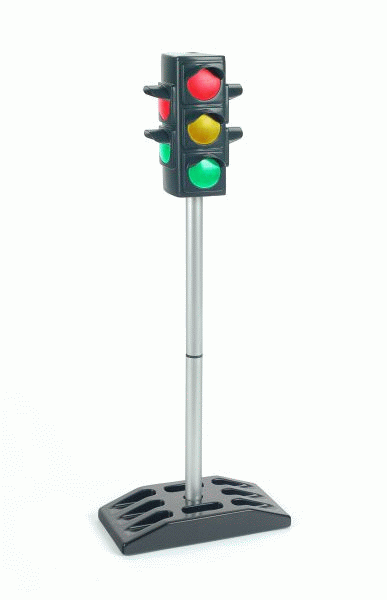 Что больше?
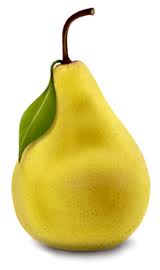 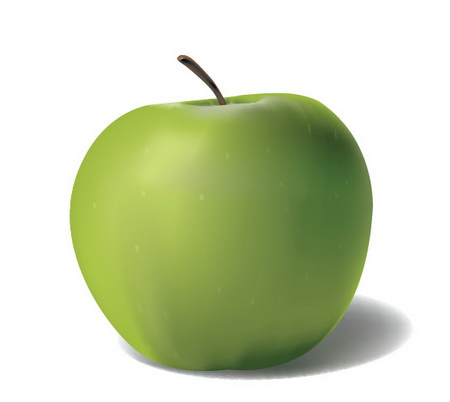 Что шире?
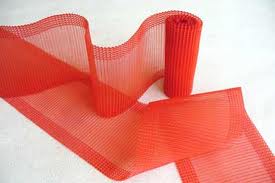 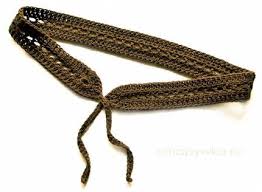 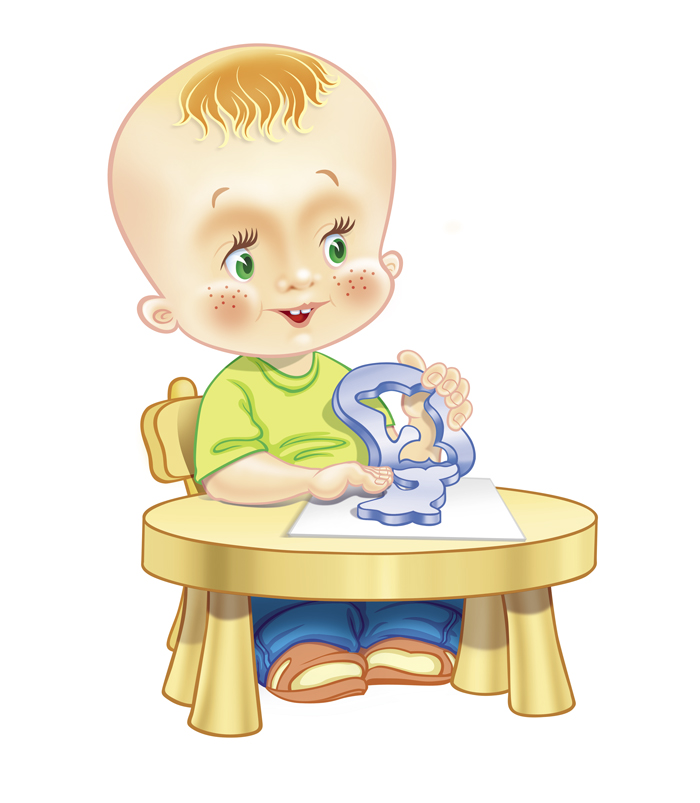 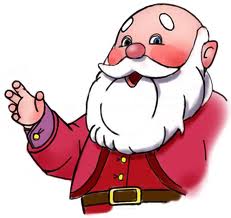 Кто моложе?
Кто старше?
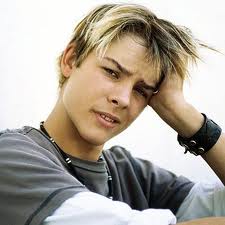 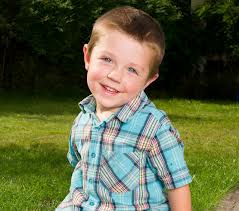 Кто старше?
Кто моложе?
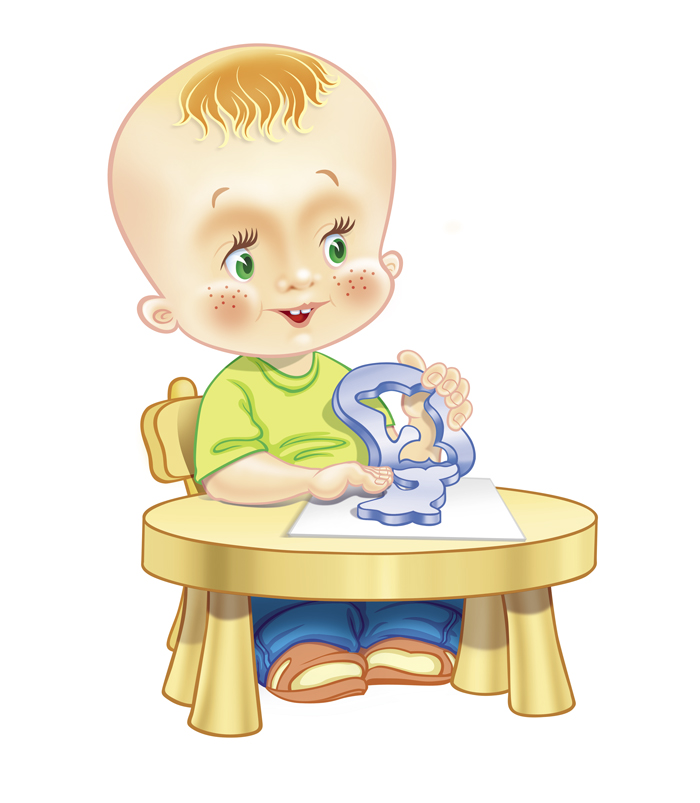 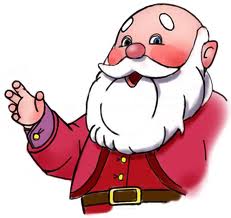 Старше и моложе
стр. 13
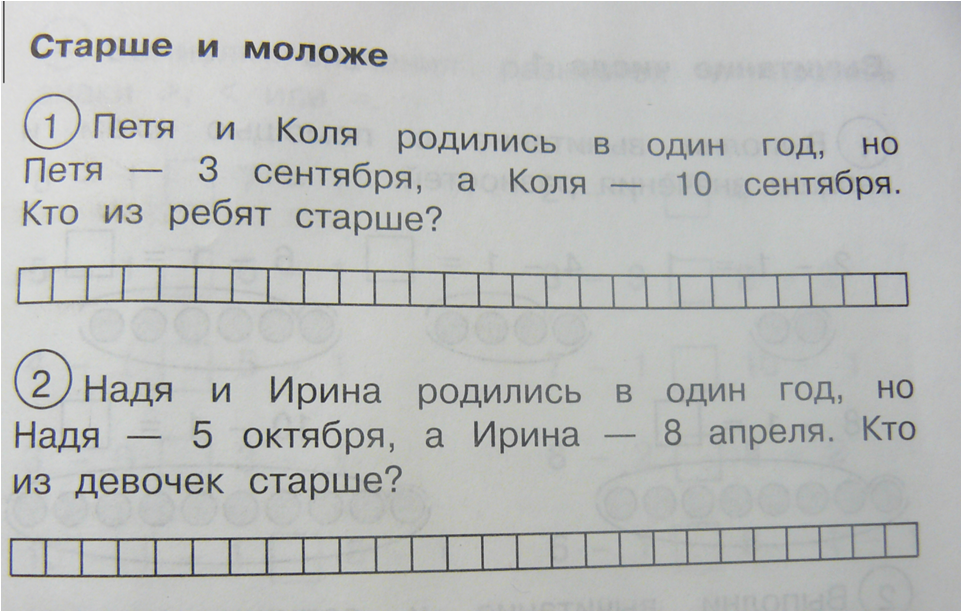 П
е
т
я
И
р
и
н
а
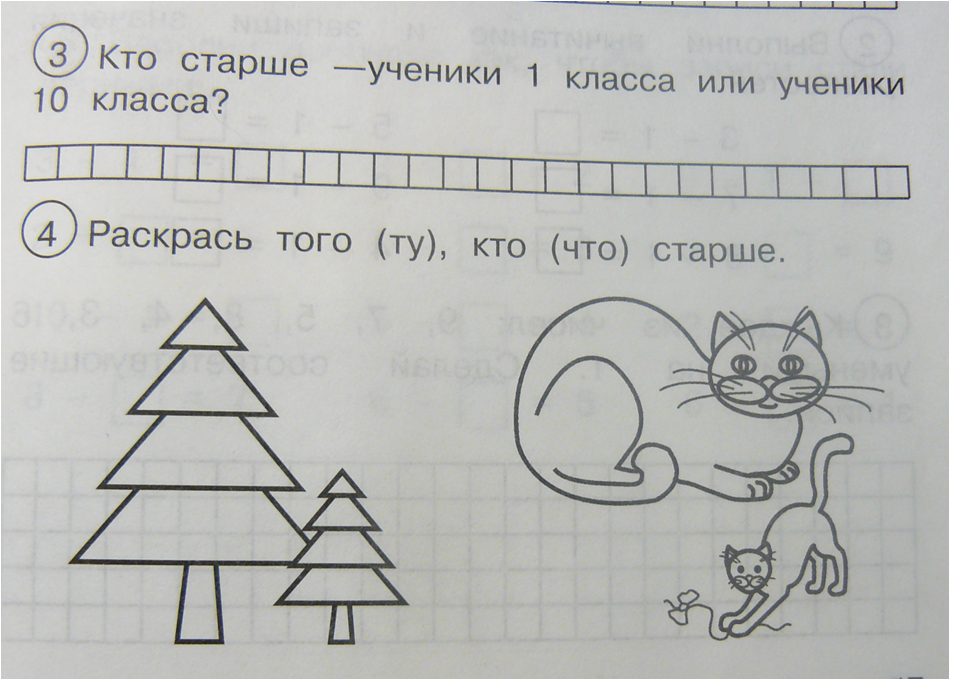 1 0
к
л
а
с
с
Спасибо за урок!